หน่วยที่ 6การนำภาพการ์ตูนประกอบการเคลื่อนไหว
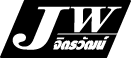 ความนำ
เนื่องจากมีผู้ที่ต้องการสร้างสื่อนำเสนอ แต่ไม่มีทักษะหรืออยู่ในระยะเริ่มต้นฝึกหัดในการวาดภาพโดยเฉพาะภาพการ์ตูน ทำให้ไม่สามารถที่จะวาดภาพให้ได้ตามต้องการ จึงต้องใช้ภาพการ์ตูนที่มีอยู่ในเว็บไซต์ต่าง ๆ ที่ให้บริการดาวน์โหลดภาพต่าง ๆ โดยเฉพาะภาพที่เป็นพื้นหลังและภาพการ์ตูน แล้วนำมาประยุกต์ใช้ให้เหมาะกับงานนำเสนอ แต่ทั้งนี้ ก็ต้องมีความรู้และเรียนรู้ทักษะในการใช้พอสมควร เพื่อที่จะได้พัฒนาในการวาดภาพต่อไป
เว็บไซต์ที่ให้บริการดาวน์โหลดภาพการ์ตูน
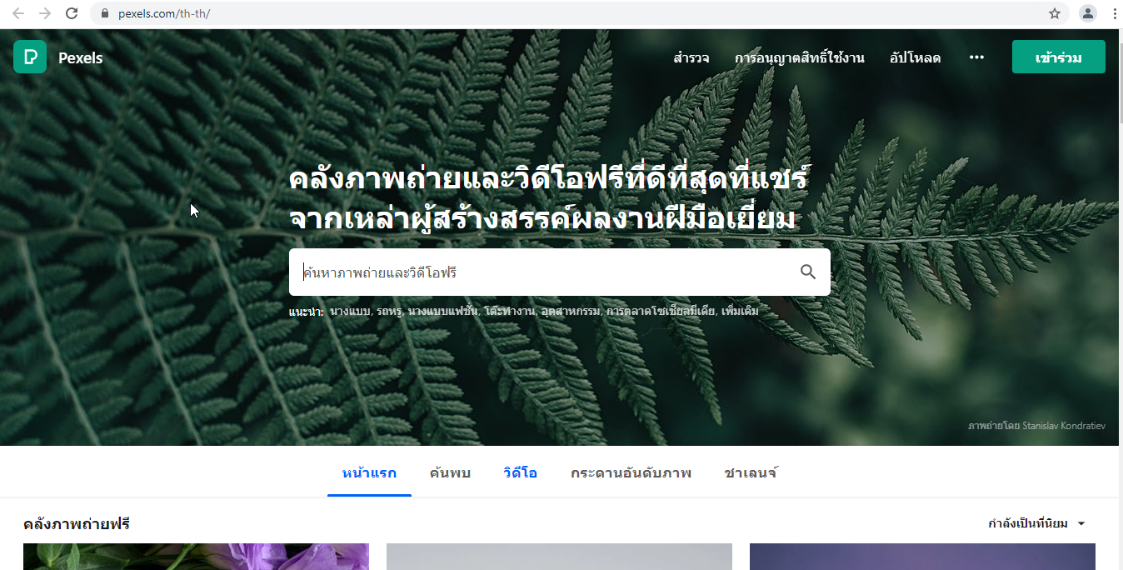 เว็บไซต์ที่ให้บริการดาวน์โหลดภาพการ์ตูน
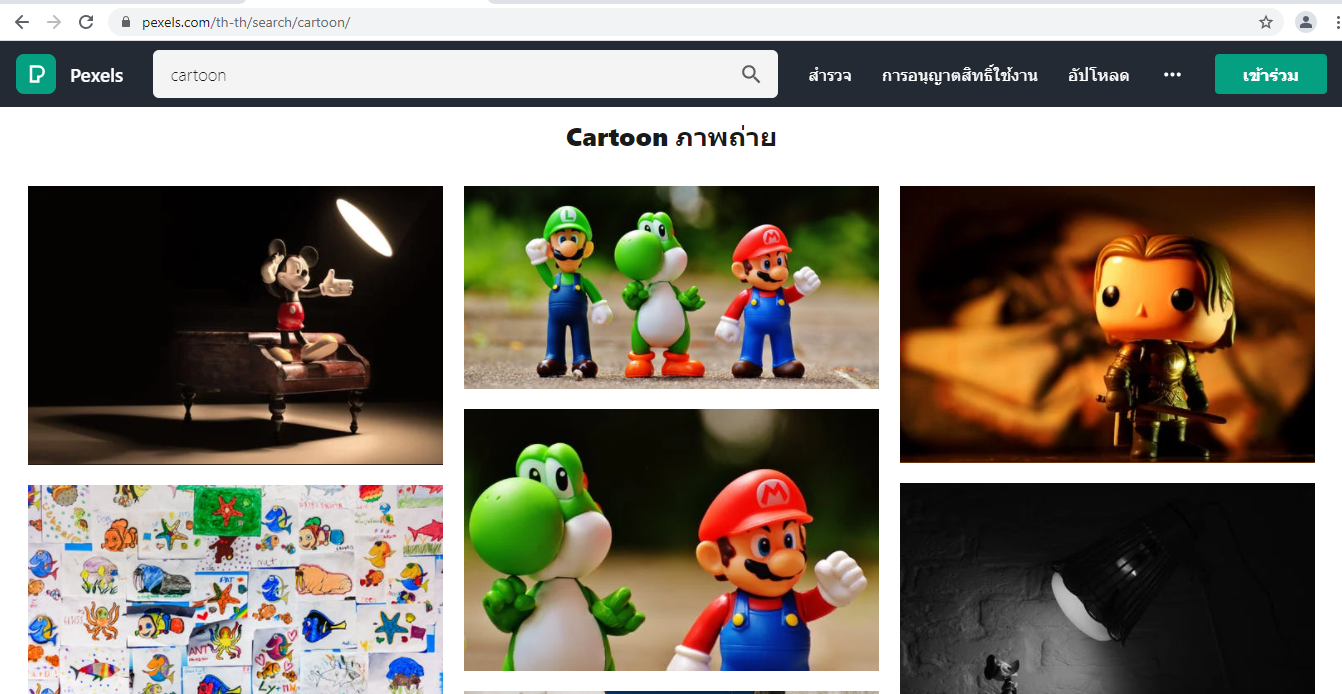 เว็บไซต์ที่ให้บริการดาวน์โหลดภาพการ์ตูน
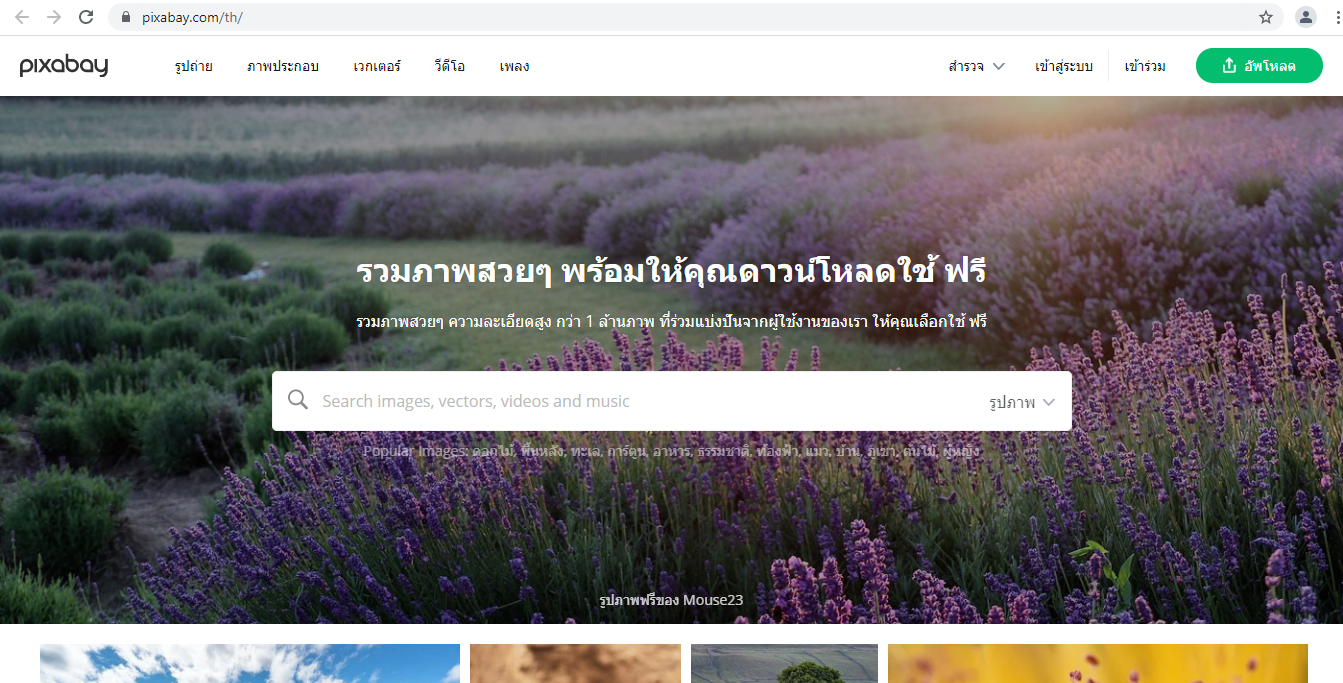 เว็บไซต์ที่ให้บริการดาวน์โหลดภาพการ์ตูน
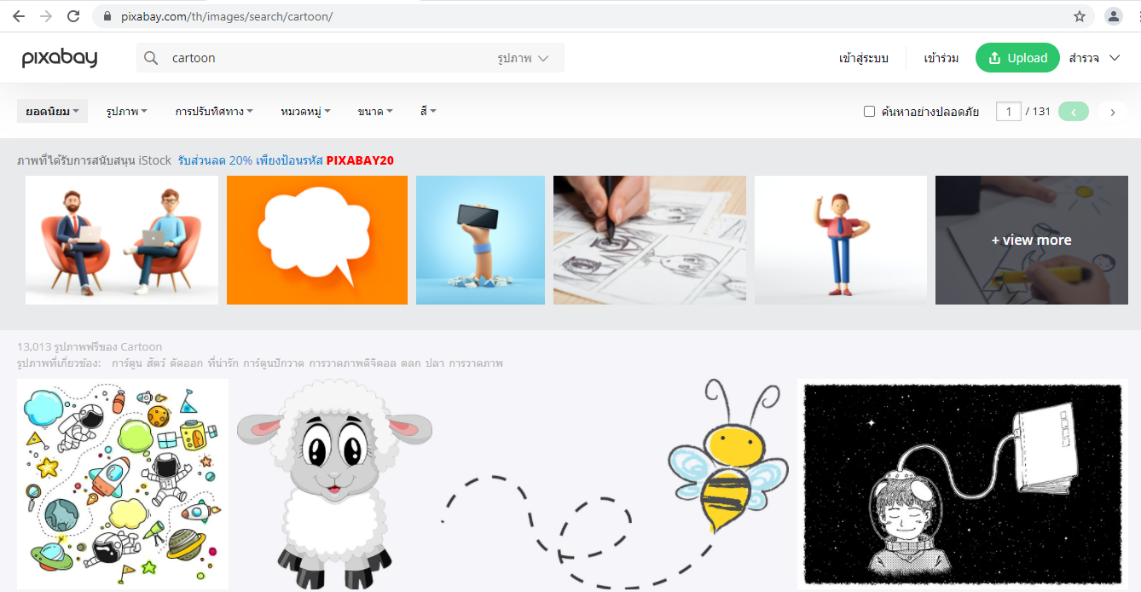 เว็บไซต์ที่ให้บริการดาวน์โหลดภาพการ์ตูน
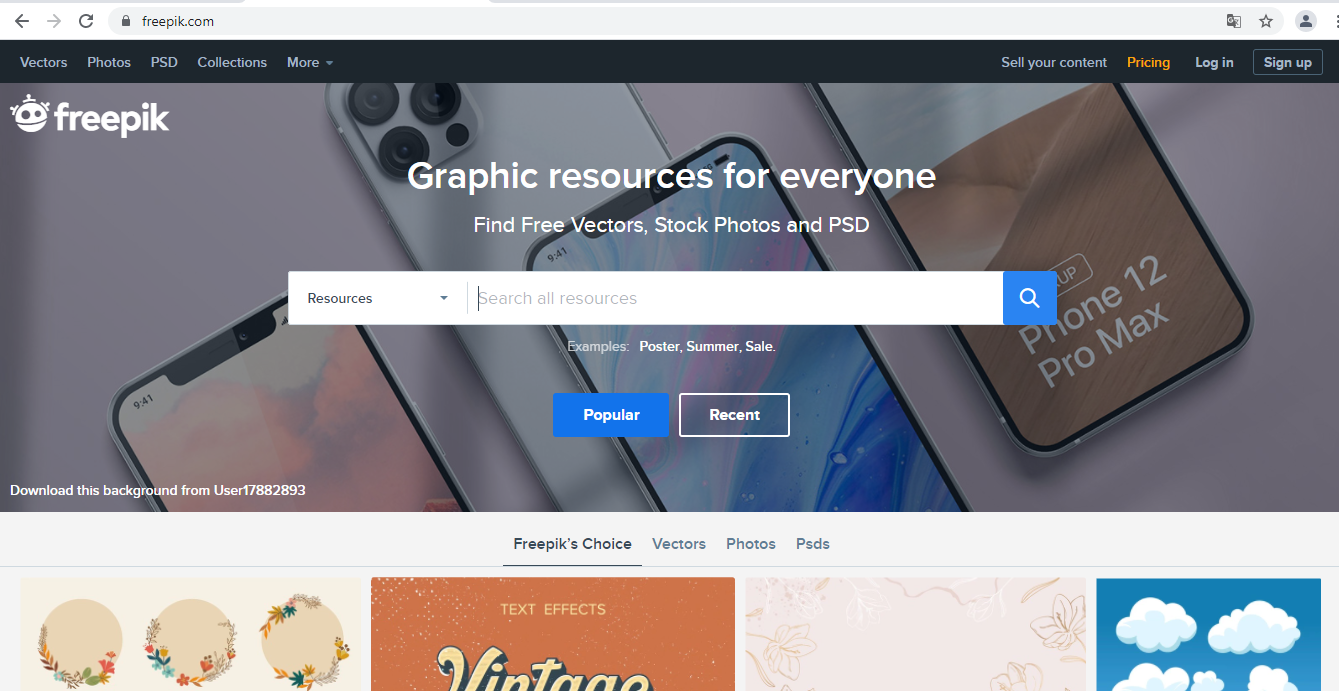 เว็บไซต์ที่ให้บริการดาวน์โหลดภาพการ์ตูน
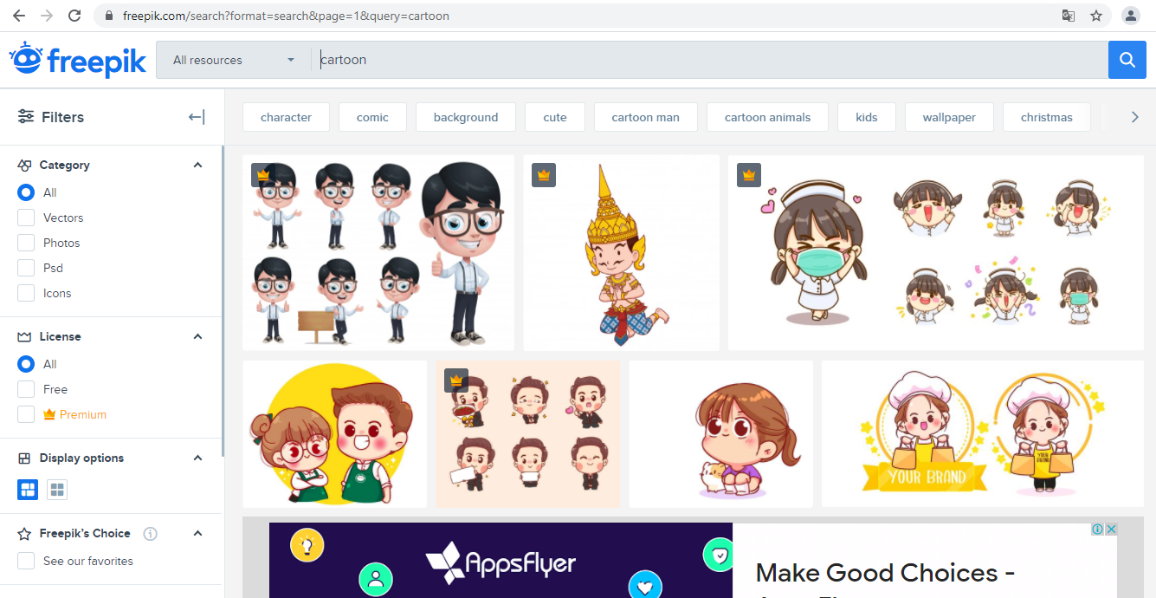 เว็บไซต์ที่ให้บริการดาวน์โหลดภาพการ์ตูน
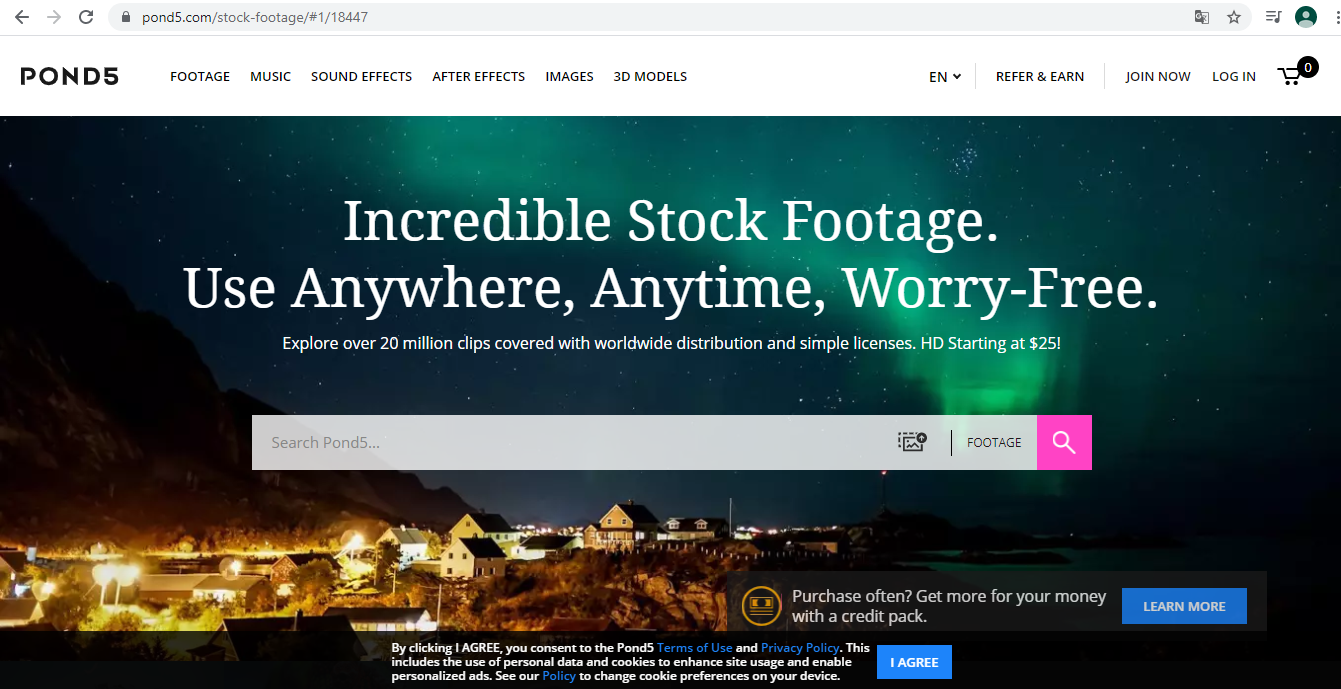 เว็บไซต์ที่ให้บริการดาวน์โหลดภาพการ์ตูน
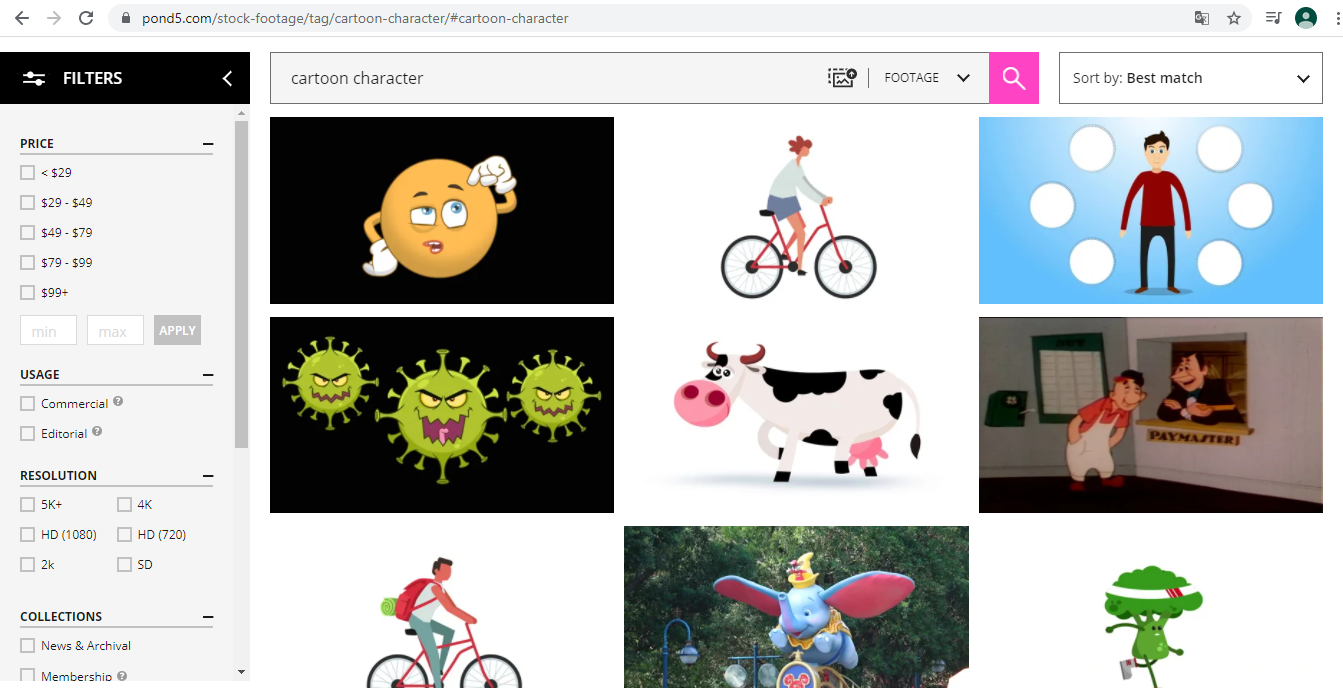 การสร้างผีเสื้อบินในสวน
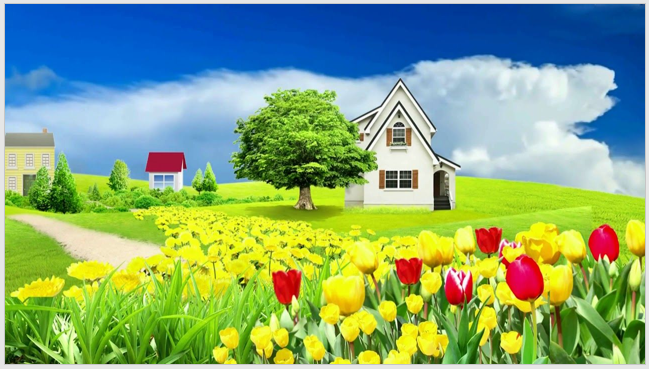 การสร้างผีเสื้อบินในสวน
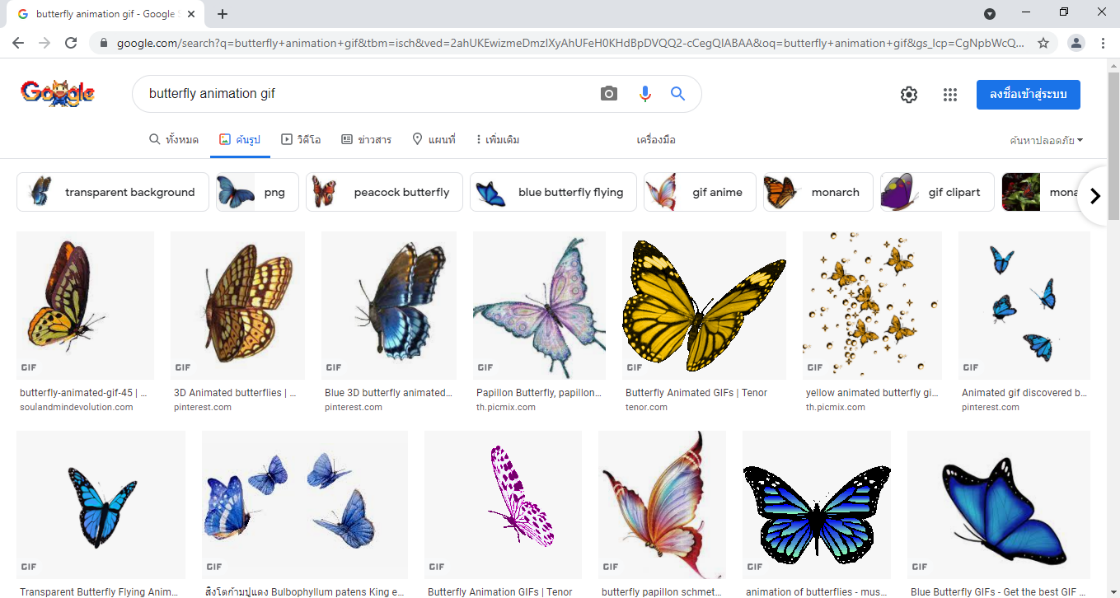 การสร้างผีเสื้อบินในสวน
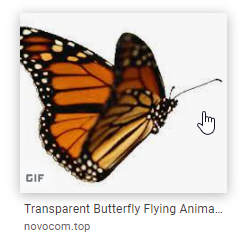 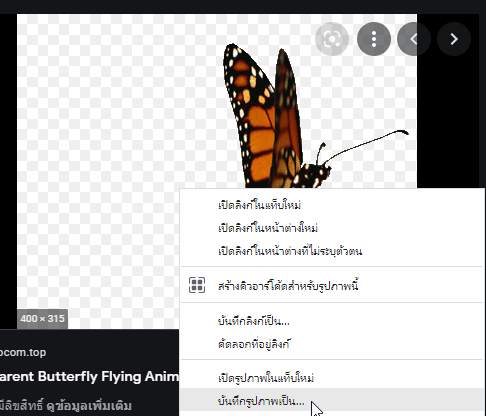 การสร้างผีเสื้อบินในสวน
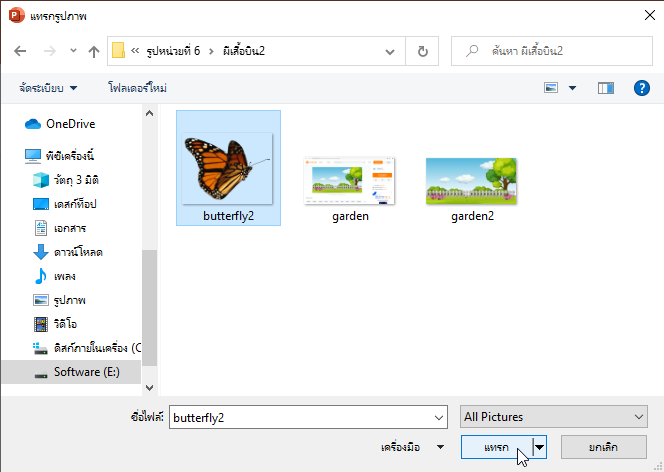 การสร้างผีเสื้อบินในสวน
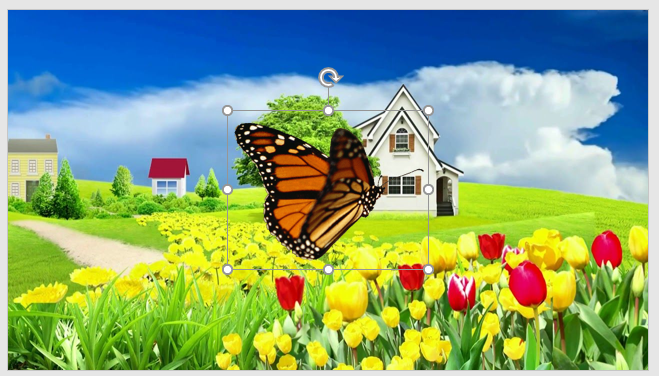 การสร้างผีเสื้อบินในสวน
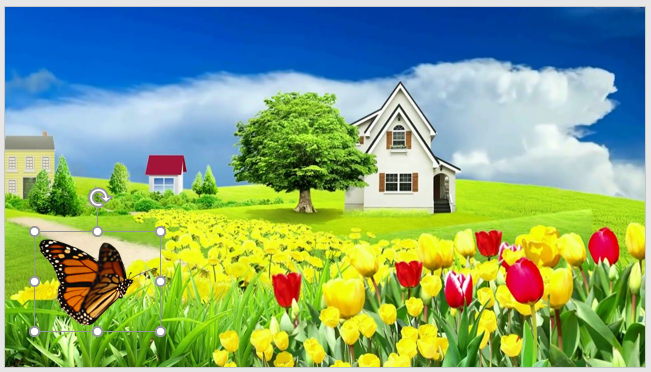 การกำหนดการเคลื่อนไหว
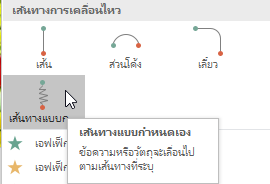 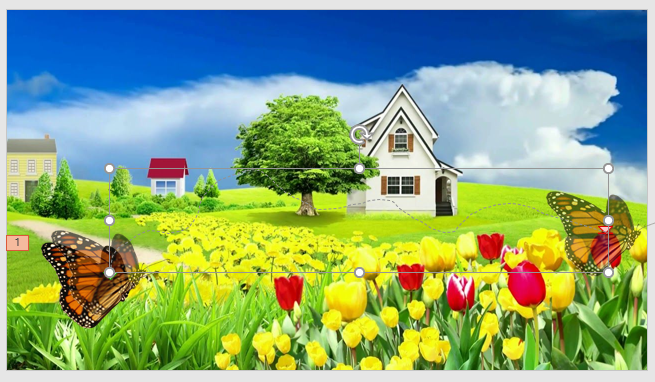 การกำหนดการเคลื่อนไหว
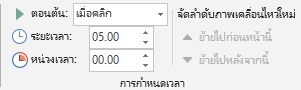 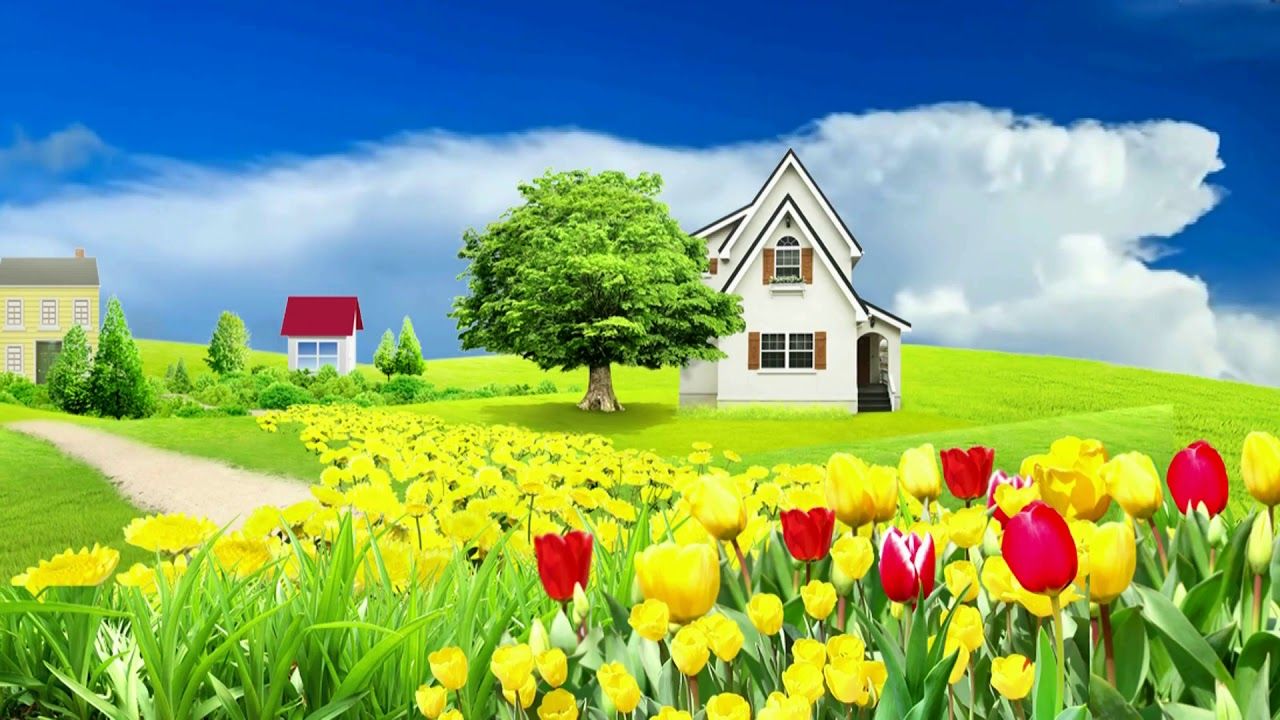 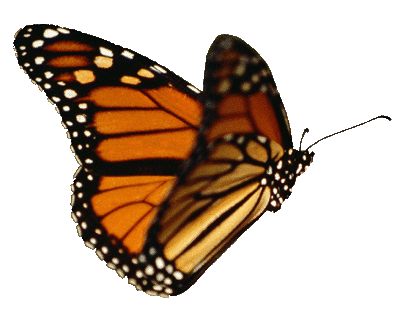 การสร้างคนวิ่งกับสุนัข
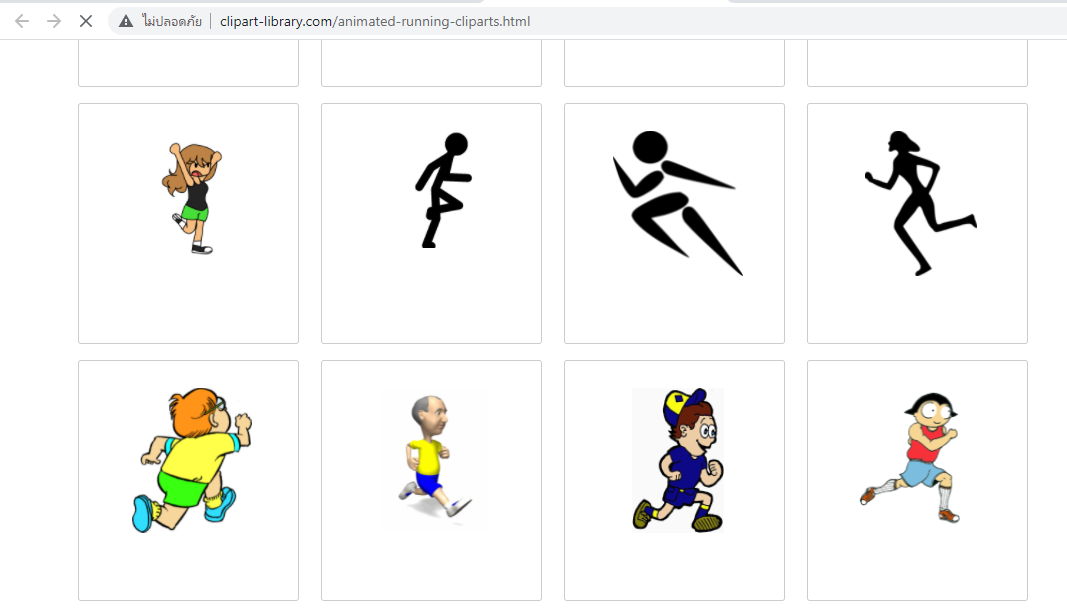 การสร้างคนวิ่งกับสุนัข
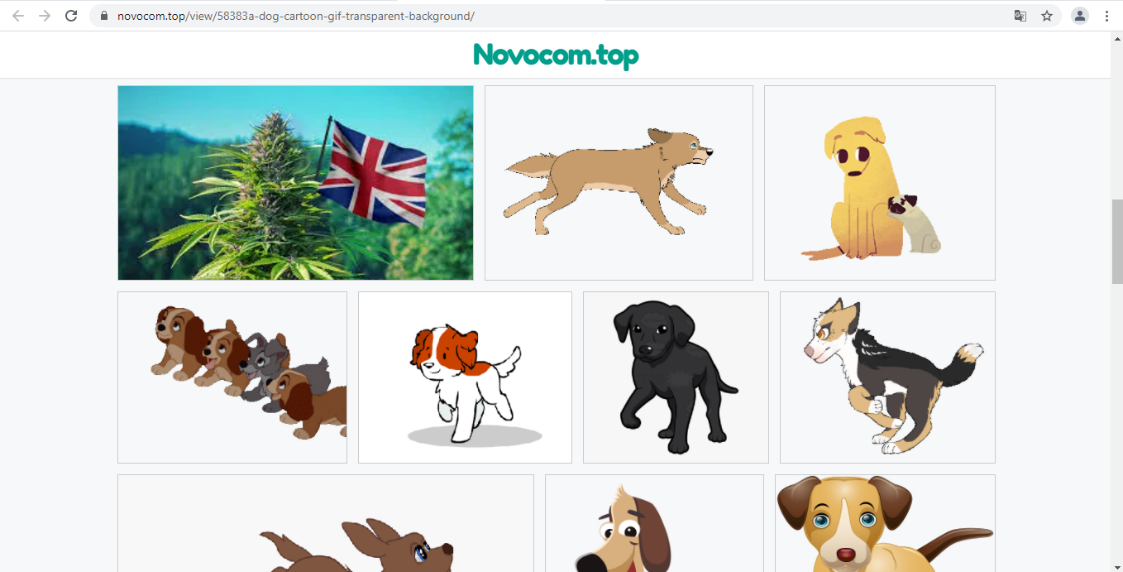 การสร้างคนวิ่งกับสุนัข
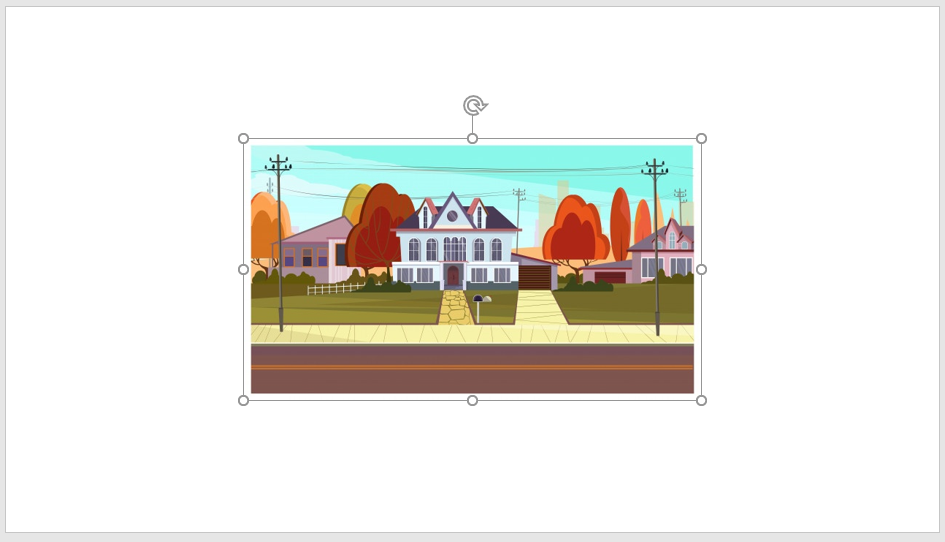 การสร้างคนวิ่งกับสุนัข
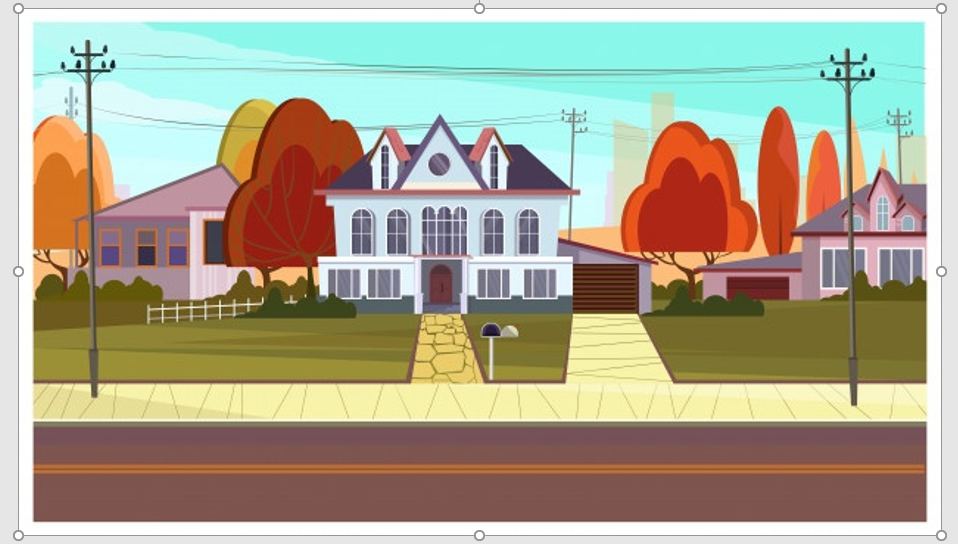 การสร้างคนวิ่งกับสุนัข
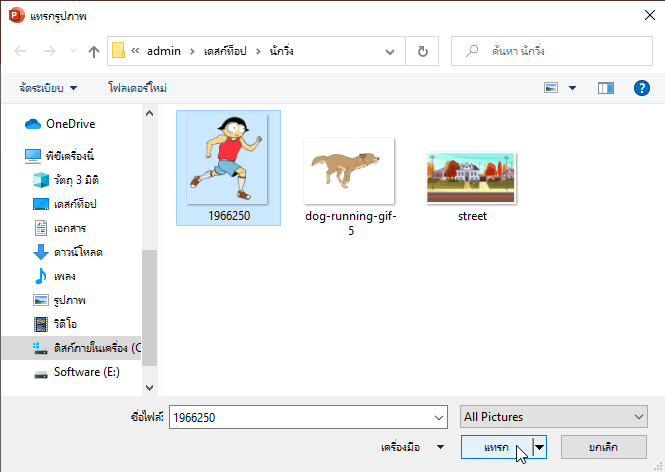 การสร้างคนวิ่งกับสุนัข
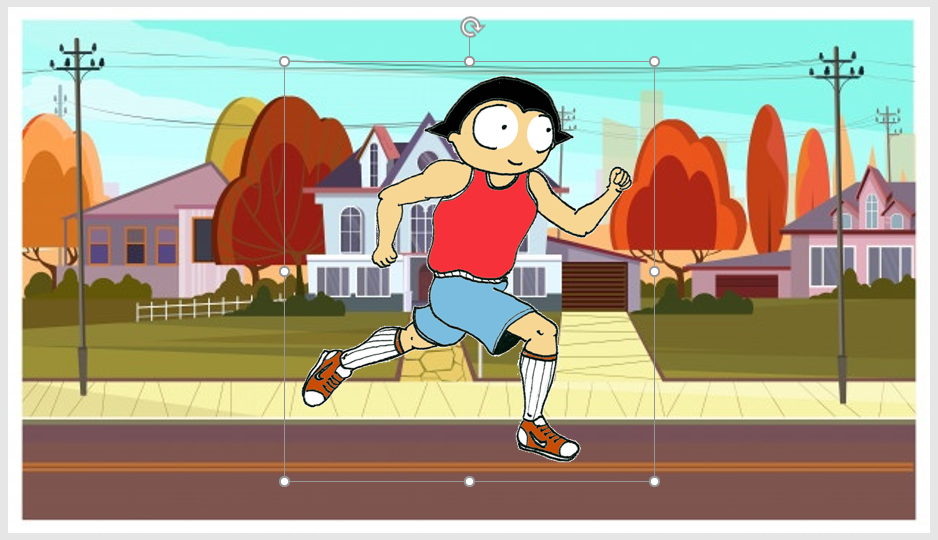 การสร้างคนวิ่งกับสุนัข
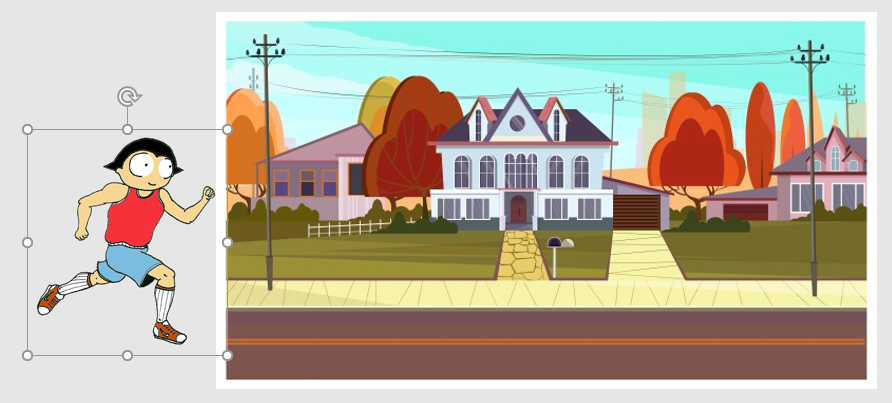 กำหนดการเคลื่อนไหวให้คนวิ่ง
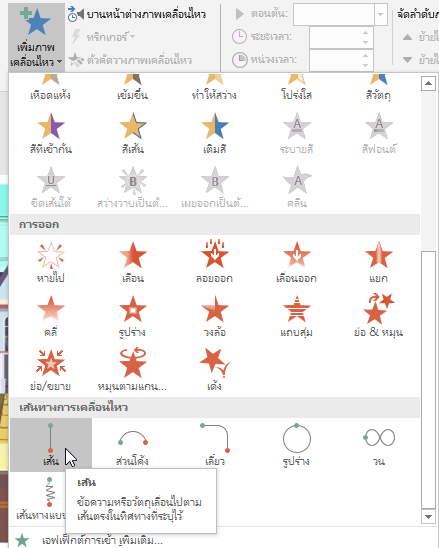 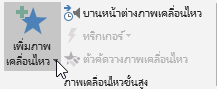 กำหนดการเคลื่อนไหวให้คนวิ่ง
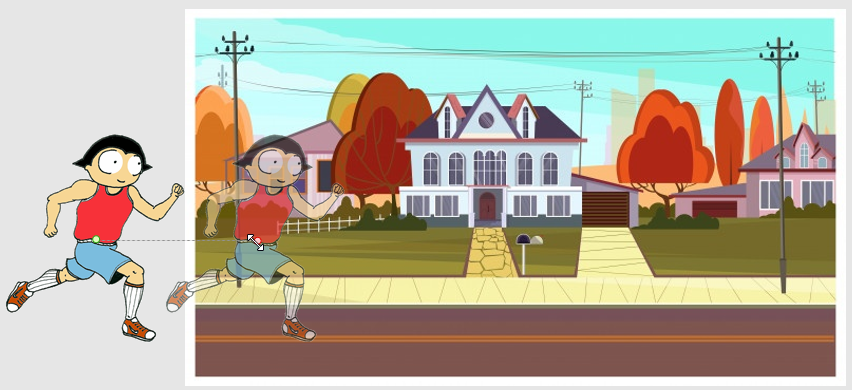 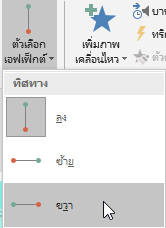 กำหนดการเคลื่อนไหวให้คนวิ่ง
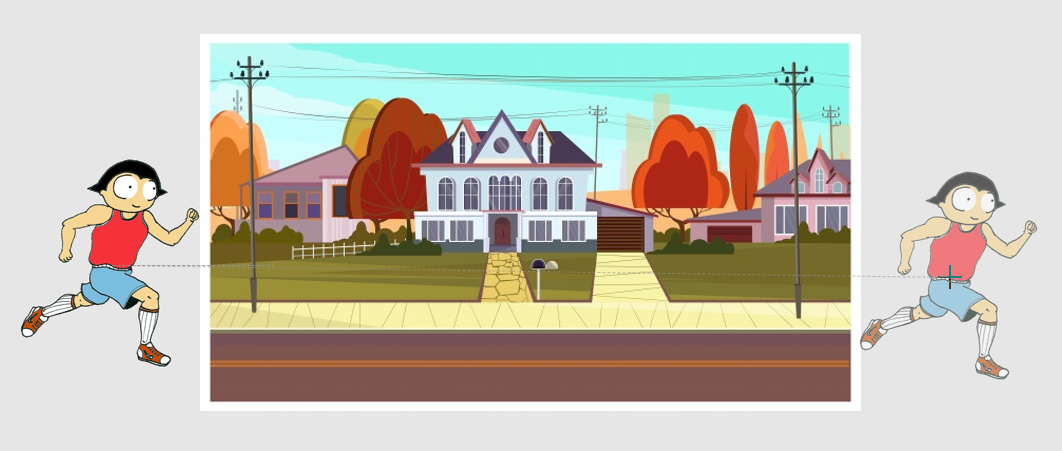 กำหนดการเคลื่อนไหวให้คนวิ่ง
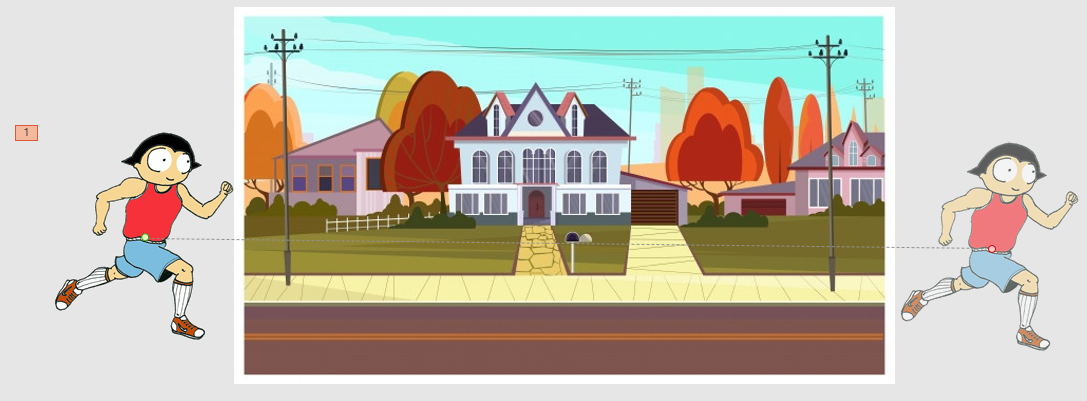 กำหนดการเคลื่อนไหวให้คนวิ่ง
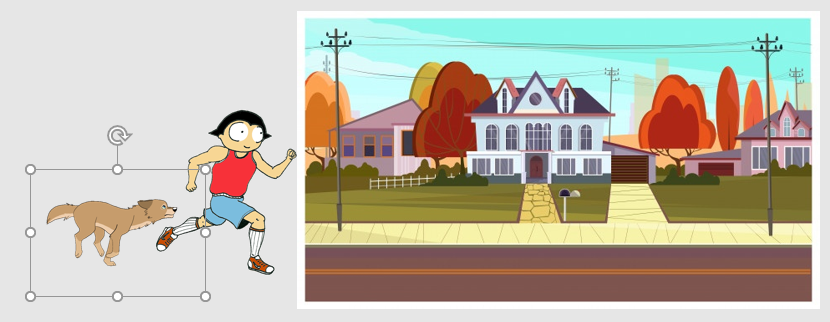 กำหนดการเคลื่อนไหวให้คนวิ่ง
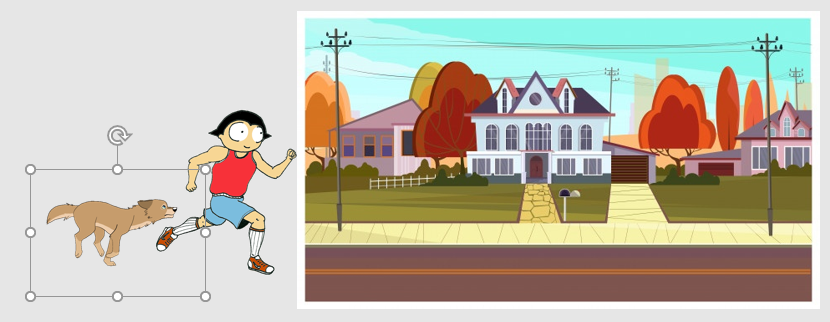 กำหนดการเคลื่อนไหวให้คนวิ่ง
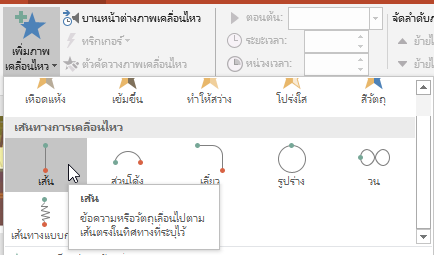 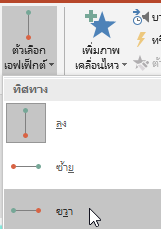 กำหนดการเคลื่อนไหวให้คนวิ่ง
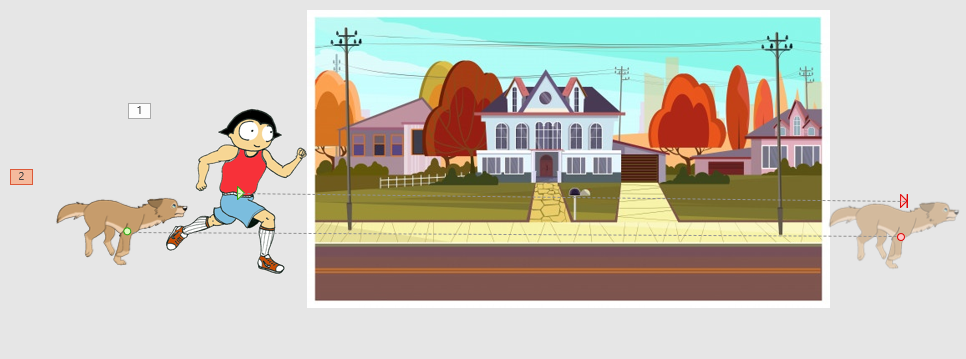 กำหนดการเคลื่อนไหวให้คนวิ่ง
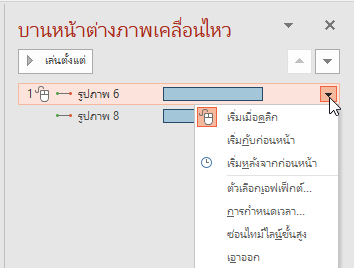 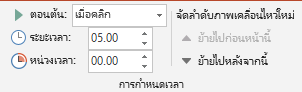 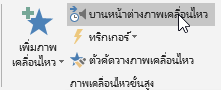 กำหนดการเคลื่อนไหวให้คนวิ่ง
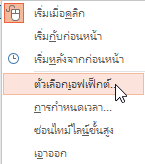 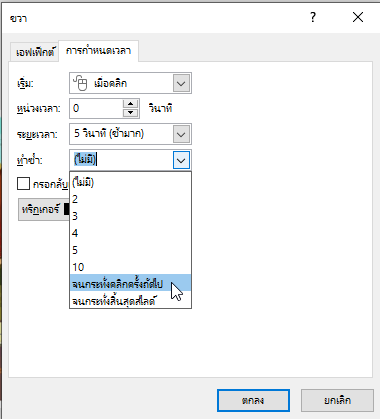 กำหนดการเคลื่อนไหวให้คนวิ่ง
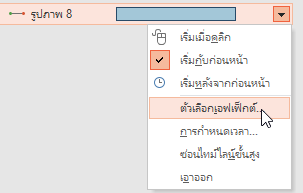 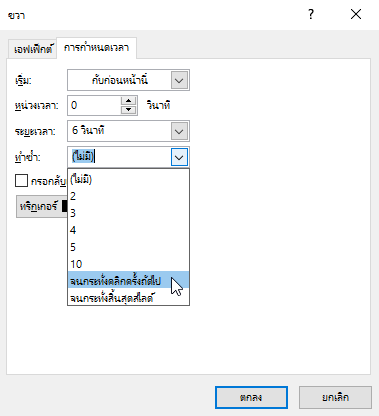 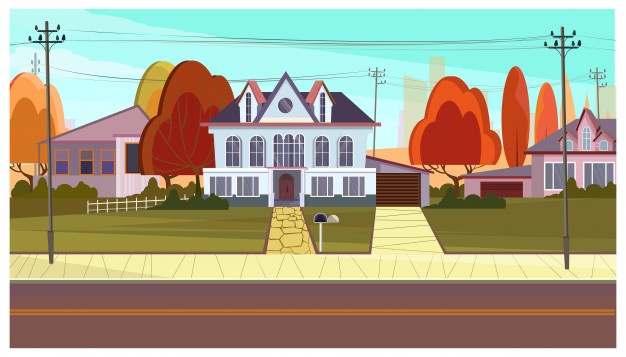 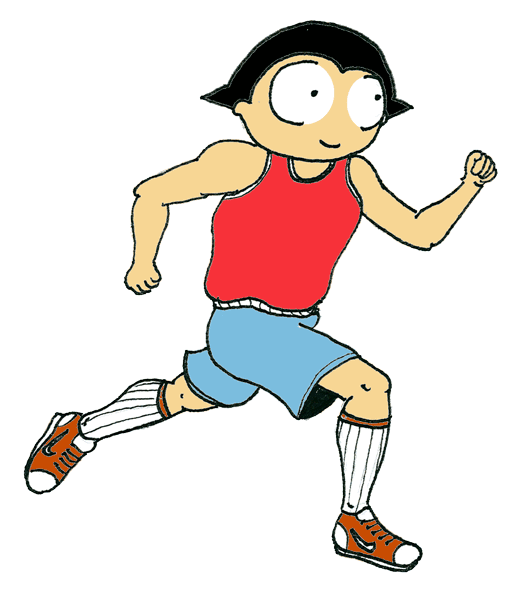 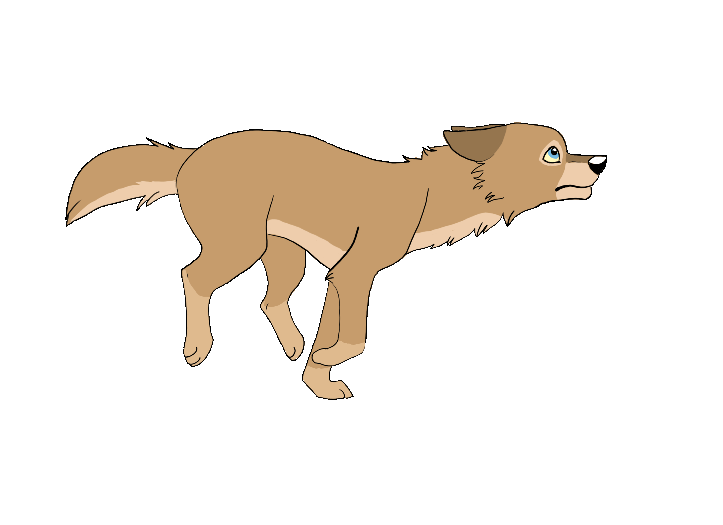 กำหนดการเคลื่อนไหวให้คนวิ่ง
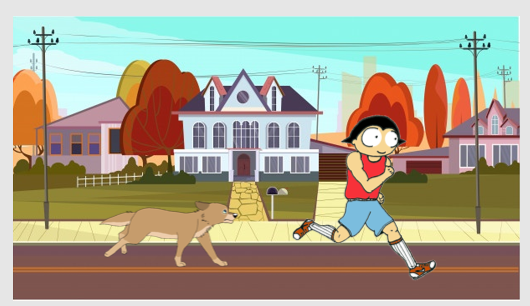 การสร้างภาพคนพูด
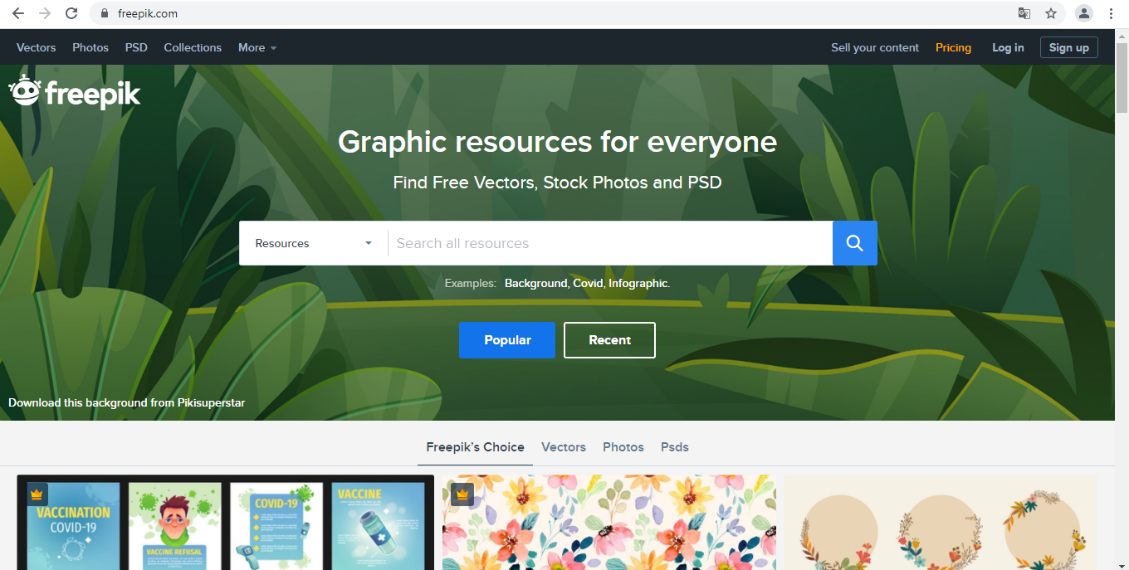 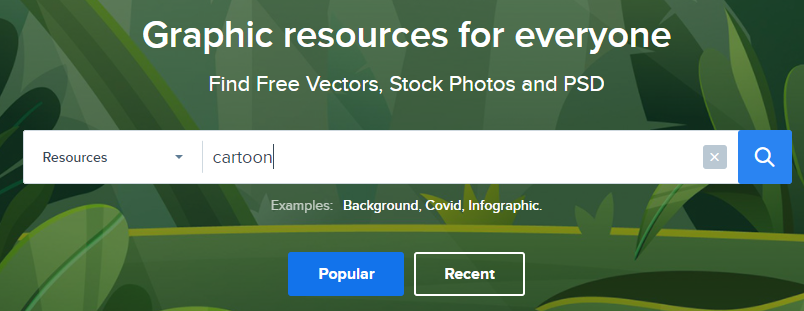 การสร้างภาพคนพูด
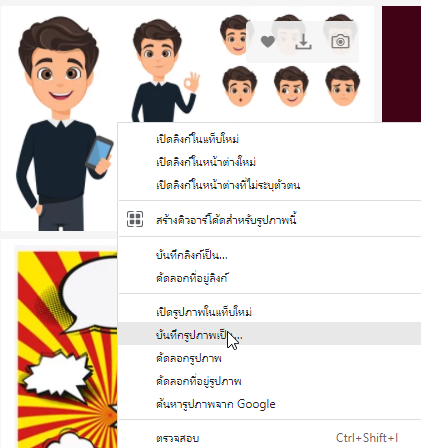 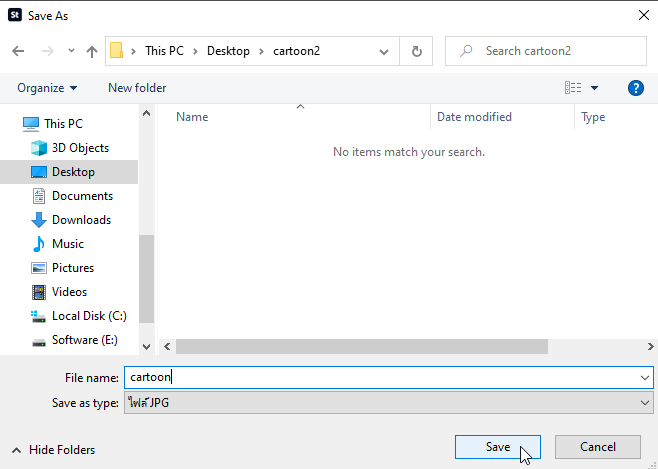 การสร้างความเคลื่อนไหวให้ภาพการ์ตูน
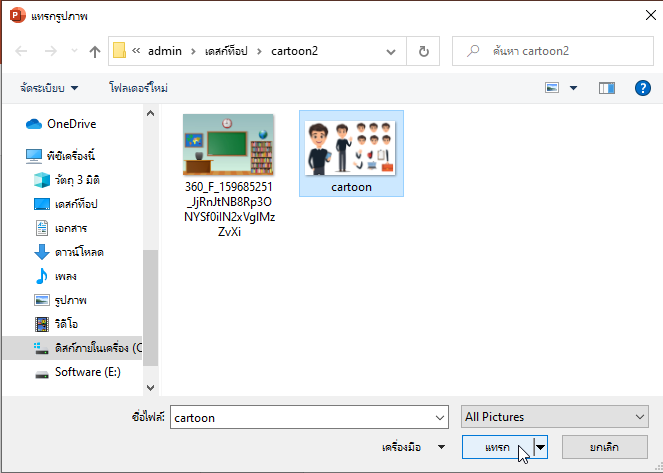 การสร้างความเคลื่อนไหวให้ภาพการ์ตูน
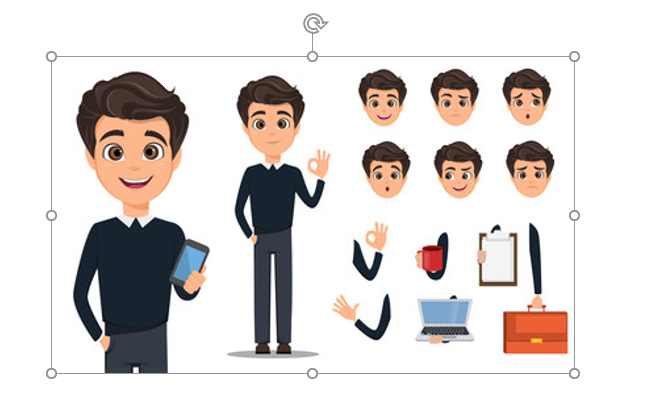 การสร้างความเคลื่อนไหวให้ภาพการ์ตูน
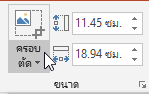 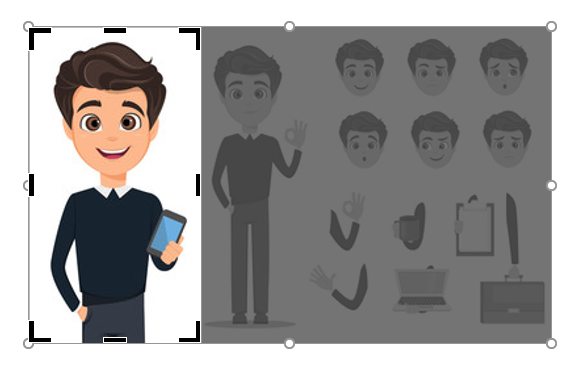 การสร้างความเคลื่อนไหวให้ภาพการ์ตูน
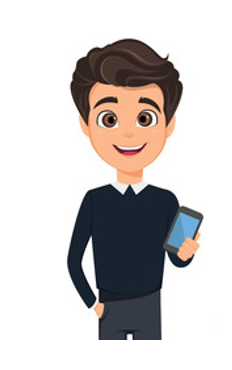 การสร้างความเคลื่อนไหวให้ภาพการ์ตูน
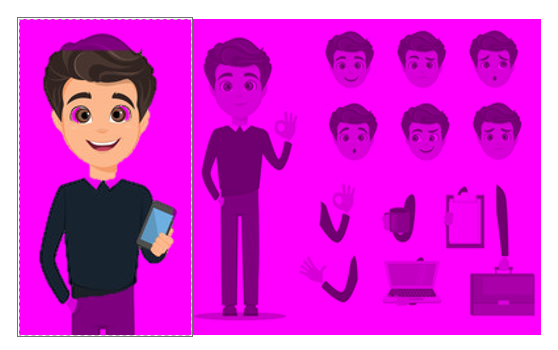 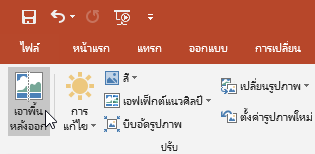 การสร้างความเคลื่อนไหวให้ภาพการ์ตูน
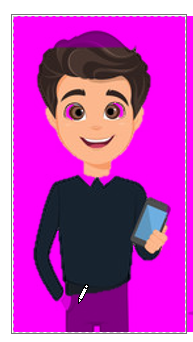 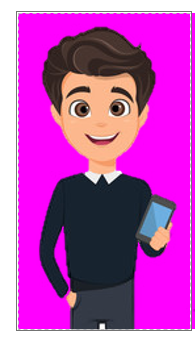 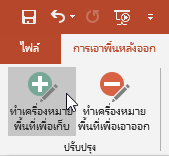 การสร้างความเคลื่อนไหวให้ภาพการ์ตูน
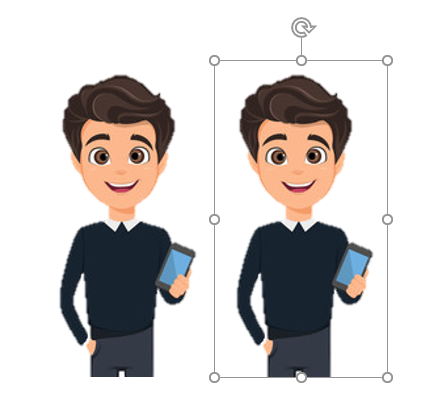 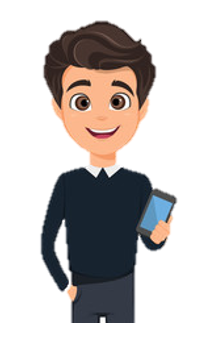 การสร้างความเคลื่อนไหวให้ภาพการ์ตูน
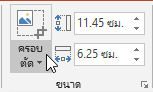 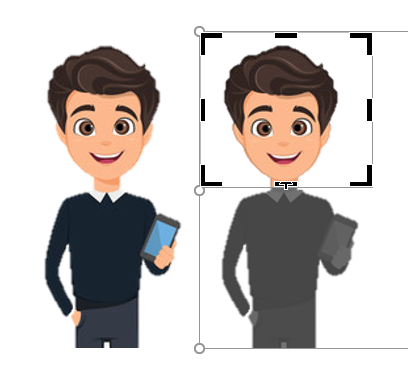 การสร้างความเคลื่อนไหวให้ภาพการ์ตูน
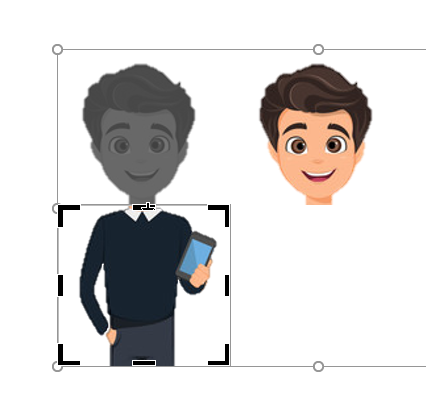 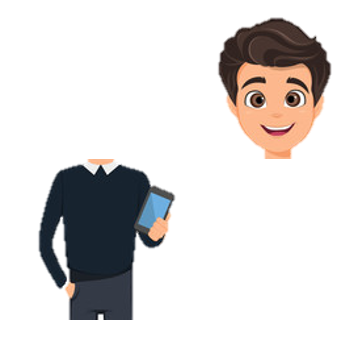 การสร้างความเคลื่อนไหวให้ภาพการ์ตูน
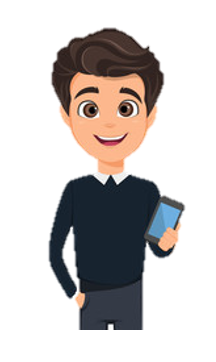 การกำหนดการเคลื่อนไหว
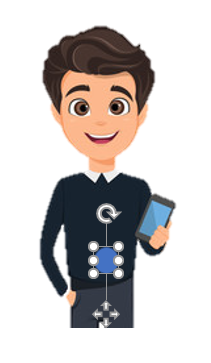 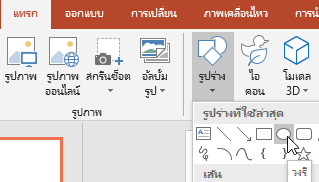 การกำหนดการเคลื่อนไหว
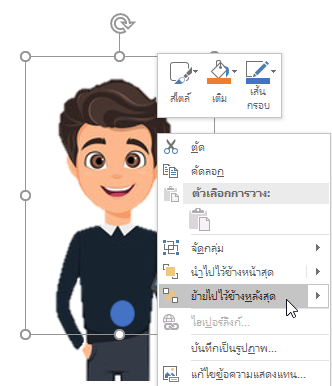 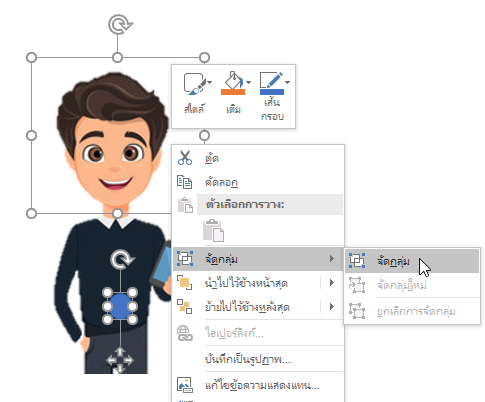 การกำหนดการเคลื่อนไหว
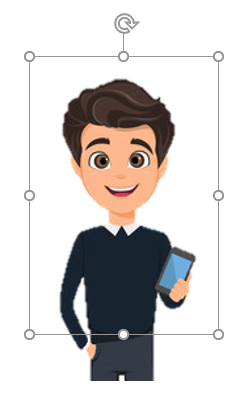 การกำหนดการเคลื่อนไหว
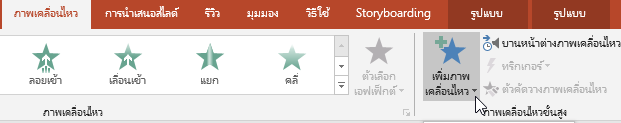 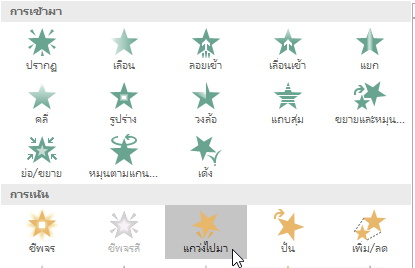 การกำหนดการเคลื่อนไหว
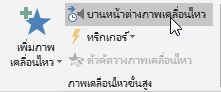 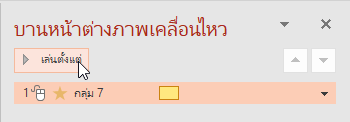 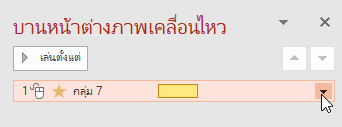 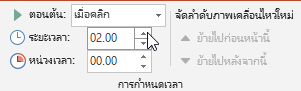 การกำหนดการเคลื่อนไหว
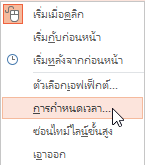 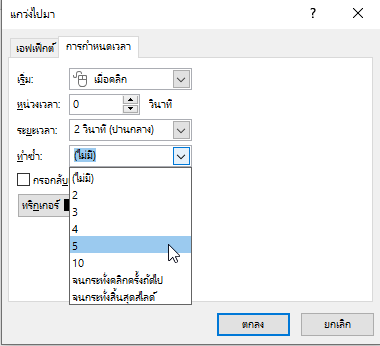 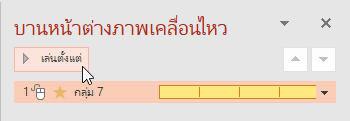 การใส่พื้นหลัง
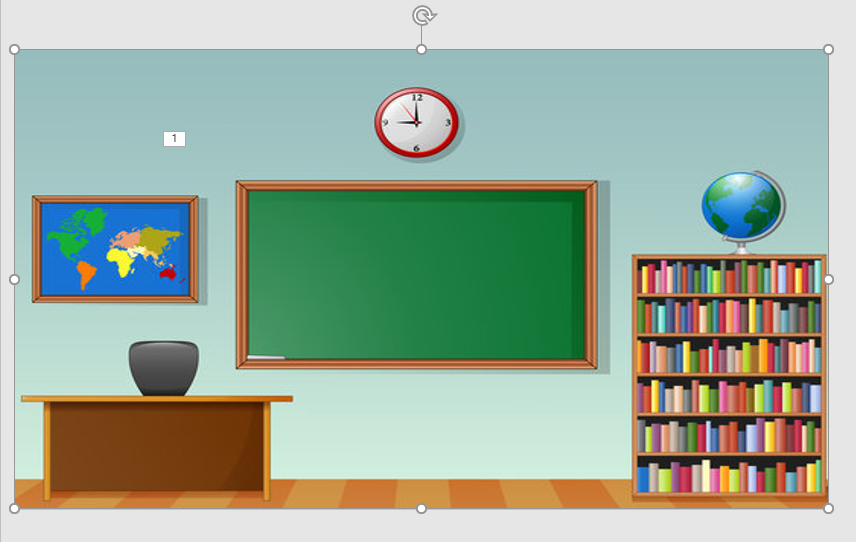 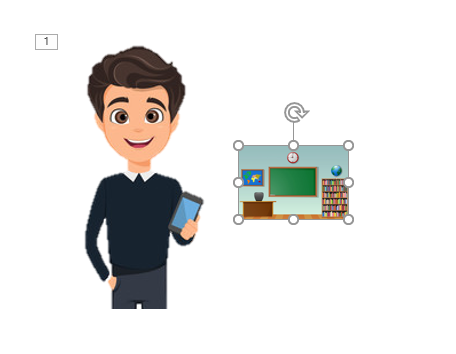 การใส่พื้นหลัง
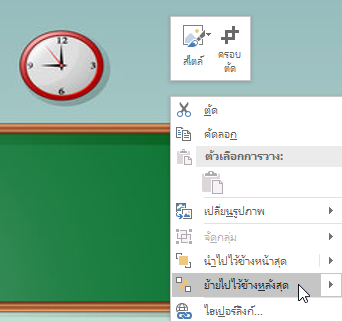 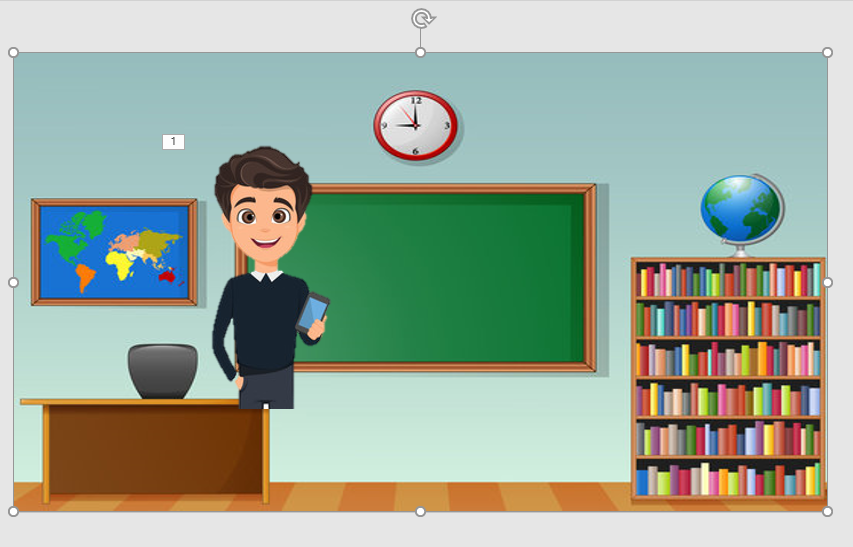 การใส่พื้นหลัง
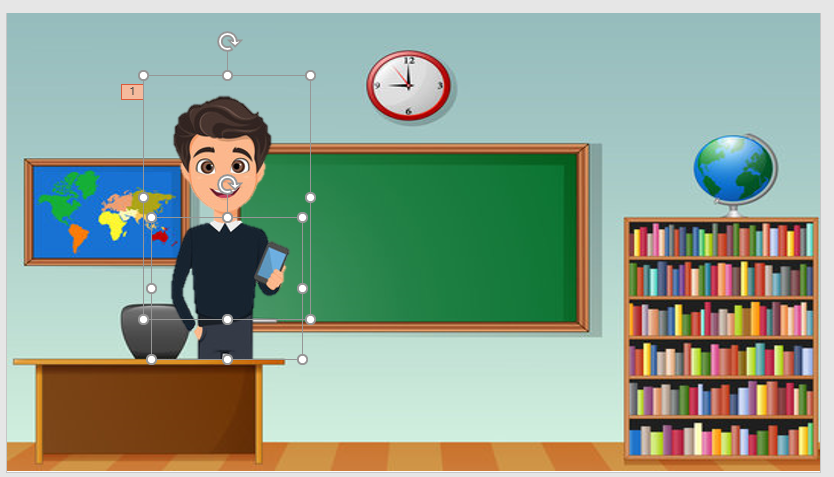 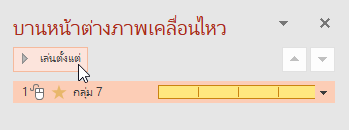 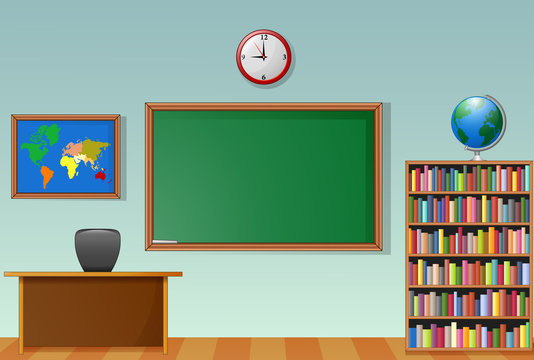 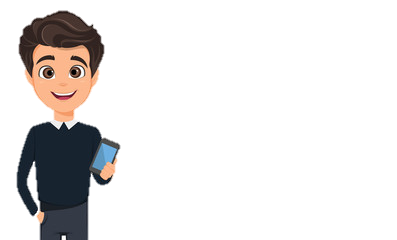 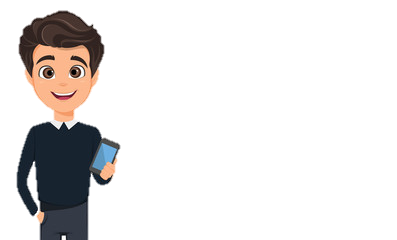 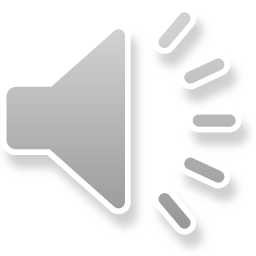 จบหน่วยที่ 6
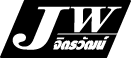